CORNEAL
DEGENERATIONS
DR P.PRADEEP
PROFESSOR OF OPHTHALMOLOGY
WHAT IS CORNEAL DEGENERATION  corneal degeneration refers to the condition
in which the normal cells undergo some degenerative changes under the influence of age or some pathological condition.
CLASSIFICATIONS
A. Depending upon locations

I. Axial corneal degeneration
Fatty degeneration
1.
Hyaline degeneration
2.
Amyloidosis
3.
Calcific degeneration(Band keratopathy)
4.
Salzmann’s nodular degeneration
5.
II. PERIPHERAL DEGENERATION
Arcus senilis
1.
Vogt’s white limbal girdle Hassa-Henle bodies
2.
3.
Terrien’s marginal degeneration
4.
Morren’s ulcer
5.
pellucid marginal degeneration
6.
Furrow degeneration(senile marginal
7.
degeneration)
B. DEPENDING UPON ETIOLOGY
A] Age related degeneration:-
Arcus senilis, Vogt’s white limbal girdle, Hassal-Henle bodies,Mosaic degeneration.
B] Pathological degeneration:-
Fatty degeneration, Amyloidosis, Calcific
degeneration, Salzmann’s degeneration,
Furrow degeneration, Spheroid
degeneration, Pellucid marginal
degeneration, Terrien’s marginal
degeneration
AGE RELATED CORNEAL
DEGENERATIONS
ARCUS SENILIS
 Arcus senilis refers to an annular lipid
infiltration of corneal
periphery.
 Sometimes, similarly
changes may or may
not be associated
with hyperlipidemia.
CLINICAL FEATURES
The arcus starts in the superior and inferior

quadrants and then
progresses
circumferentially to form a ring which is about 1 mm wide.
Peripheral border of this

ring opacity is sharp
while central border is
diffuse
This ring of opacity is separated from the limbus by a clear zone.

VOGT’S WHITE LIMBAL GRIDLE 
It consists of  whitish cresentric limbal bands composed of chalk like flecks centred at 9 and 3 o’clock
TYPE 1 : variant of band shaped keratopathy featuring a swiss -cheese hole pattern  and a clear area separating the lesion from the scleral margin.
TYPE 2 : more prevalent and distinguished by absence of holes and typically also of a juxtalimbal clear zone.
.
.
HASSAL-HENLE BODIES
 Hassal-henle bodies are
drop like excrescences of
hyaline materal projectng
into the anterior chamber
around the corneal
periphery.
 These form the
commonest senile change
seen in the cornea.
 In pathological conditions
they become larger and invade the central area and the condition is called
CORNEAL GUTTATA
Tiny dark
•
spots on
central
endothelium
Similar
•
peripheral
lesions are
Hassell-Henle
bodies
Cornea farinata:visually insignificant condition characterized by bilateral, minute, flour like deposits in deep stroma, most prominent centrally
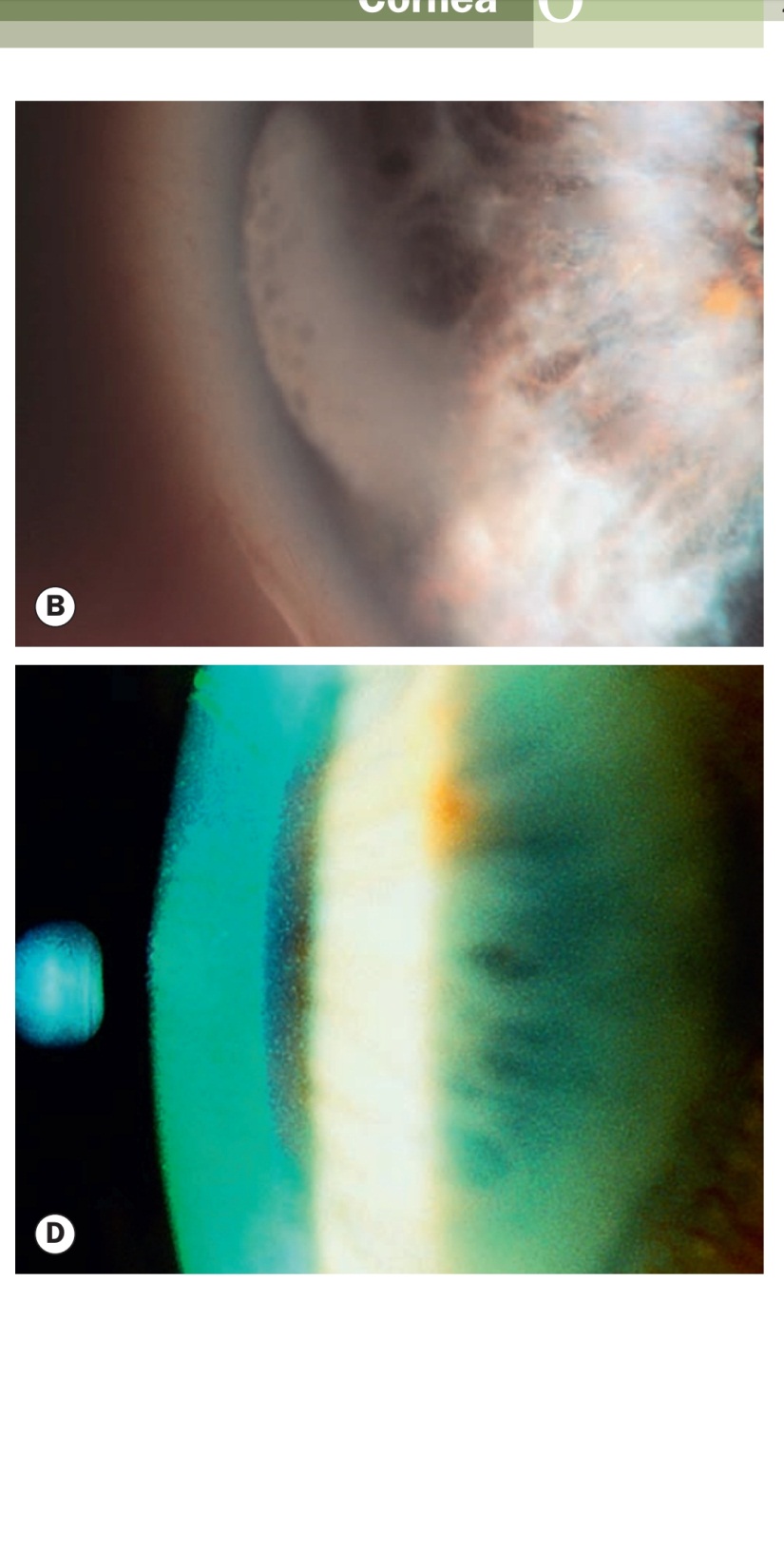 CROCODILE SHAGREEN:
Asymptomatic
Greyish white polygonal stromal opacities separated by relatively clear spaces
Frequently involves anterior to thirds of the stroma occasionally posterior one third.
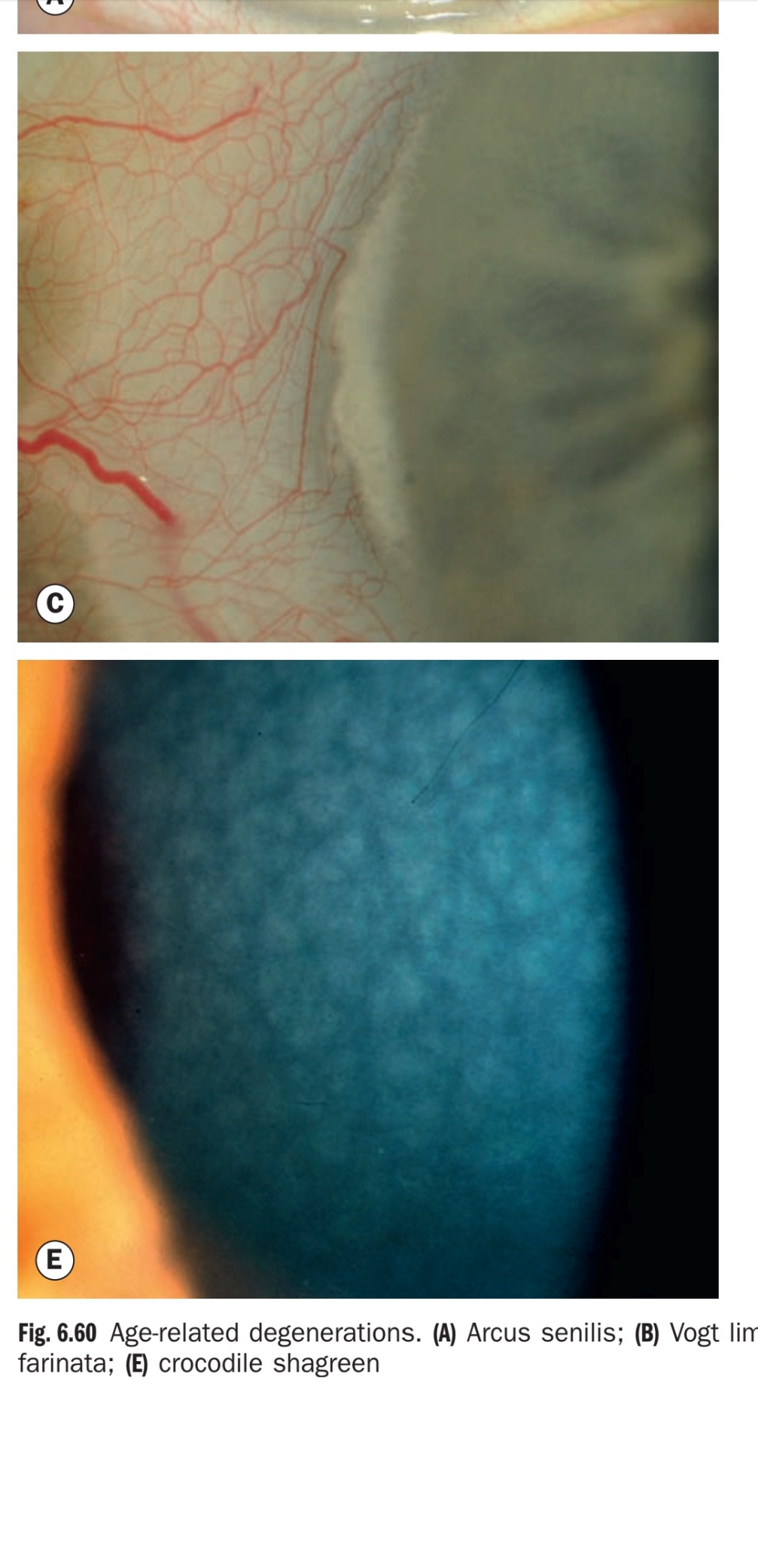 PATHOLOGICAL CORNEAL DEGENERATION
FATTY DEGENERATIONS
 It is characterized by whitish or yellowish
deposits.
 Initially fat deposits are intracellular but some
becomes extracellular
with necrosis of stromal
cells.
 Lipid keratopathy can be primary or secondary
Primary : charecterized  by  white or yellowish  often  with crystalline element, stromal deposits consisting of cholestrol , fats and phospholipids and not associated with vascularization.
Secondary : common associated with previous ocular injury or disease resulted in corneal vascularization.
     Most common cause herpes simplex and zoster.
Treatment : primarily medical control of underlying inflammatory disease:
Photocoagulation or needle cautery of feeding vessels.
Penetrating keratoplasty in advanced but quiescent disease.
HYALINE DEGENERATION
 Primary Hyaline
degeneration association
with granular dystrophy .
 Secondary Hyaline
degeneration is unilateral and
associated with various types
of corneal disease including
old keratitis, long-standing
Glaucoma, trachomatous
pannus.
 It may be complicated by recurrent corneal erosion.
TREATMENT
 Treatment of the condition when it causes visual disturbance is keratoplasty
AMYLOID DEGENERATION
 Amyloid degeneration of
cornea is characterized
by deposition of Amyloid
material underneath
epithelium.
 It is very rare condition and occurs in primary
(in a healthy cornea)
and secondary forms (in
a disease cornea).
CALCIFIC DEGENERATION
(BAND SHAPE KERATOPATHY )
Band shape keratopathy
Calcific degeneration (BSK)
 Band shape
keratopathy (BSK) is
essentially a
degenerative change
associated with
deposition of calcium
salts in Bowman’s
membrane, most
superficial part of
stroma and in deeper
layers of epithelium.
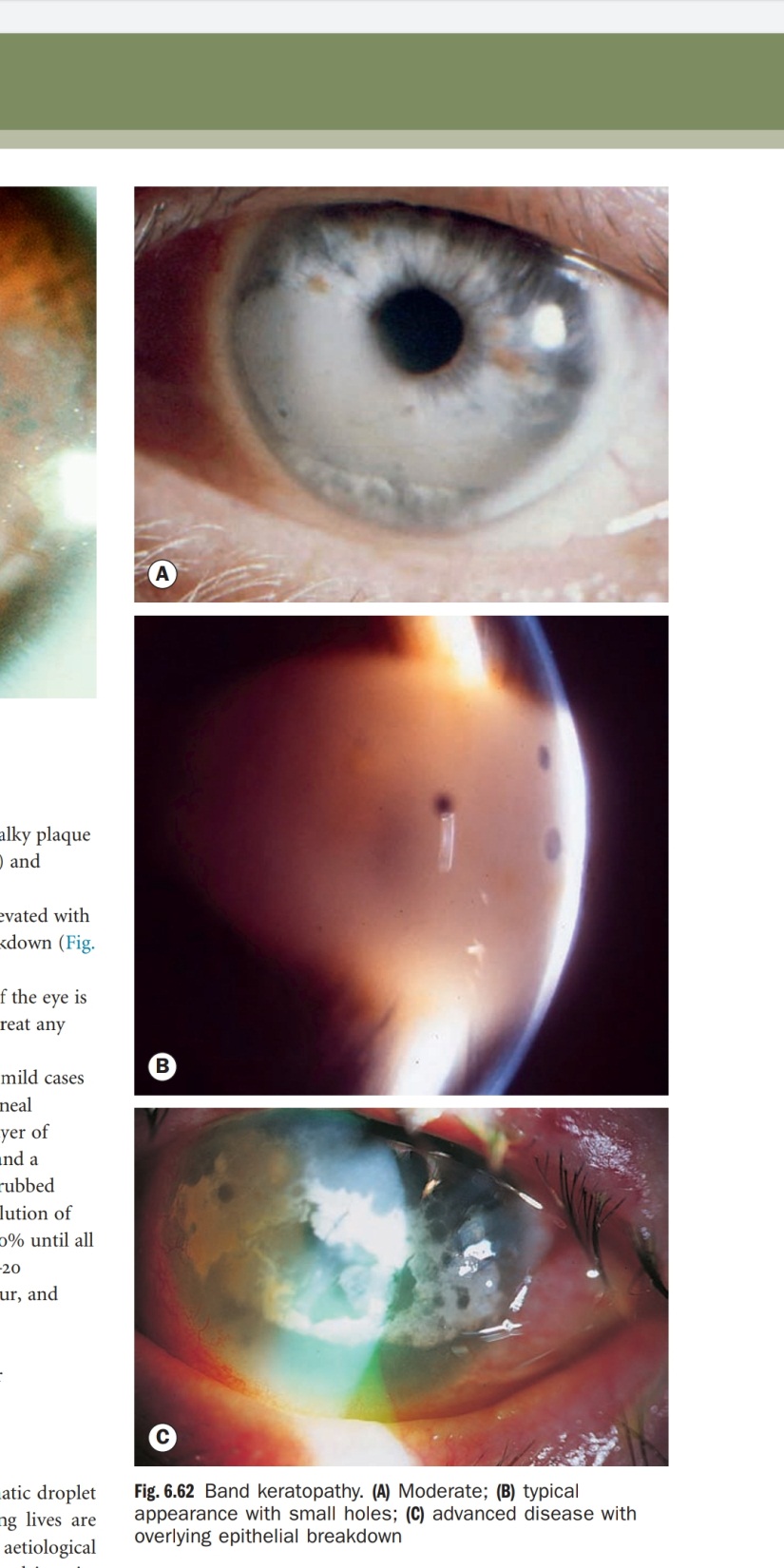 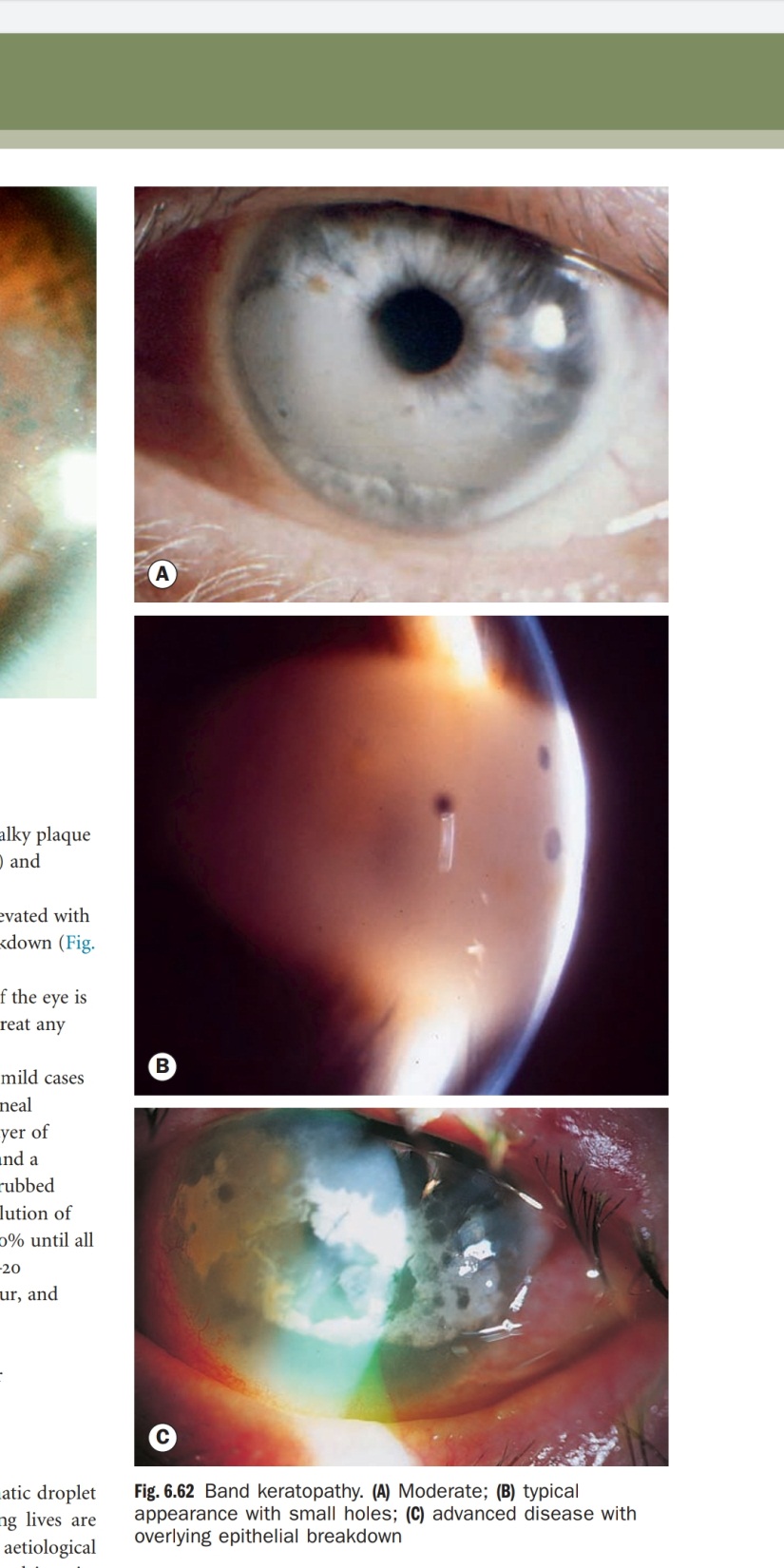 ETIOLOGY
 Ocular disease complicated by band keratopathy include chronic uveitis in adults, children with still’s disease, phthisis bulbi, chronic Glaucoma, chronic keratitis and ocular trauma.
 Age related BSK is common and affects otherwise healthy cornea.
 Metabolic conditions rarely associate with BSK included hypercalcaemia
CLINICAL FEATURES
 It typically presents as a band shaped opacity
In the interpalpebral
zone with a clear
interval between the ends of the band and the limbus.
 The condition begins
at the periphery and
gradually progresses
towards the centre.
TREATMENT
Chelation is simple and effective for  mild cases.
Corneal epithelium overlying the opacity and a solid layer of calcification are first scraped of with forceps and scalpel blade.
The cornea is then rubbed with cotton tipped applicator dipped in solution of EDTA 1.5-3.0 % for 15-20 minutes.
Other modes : diamond burr , excimer laser keratectomy and lamellar keratoplasty.
SALZMANN’S NODULAR DEGENERATION
SND is classically round and located in the mid-peripher
 Salzmann’s nodular
degeneration SND is a
slowly progressive
condition in which gray-
white to bluish nodules
measuring 1-3 mm are
seen anterior to Bowman’s layer of the cornea.
 They are classically
round and located in
the mid-periphery.
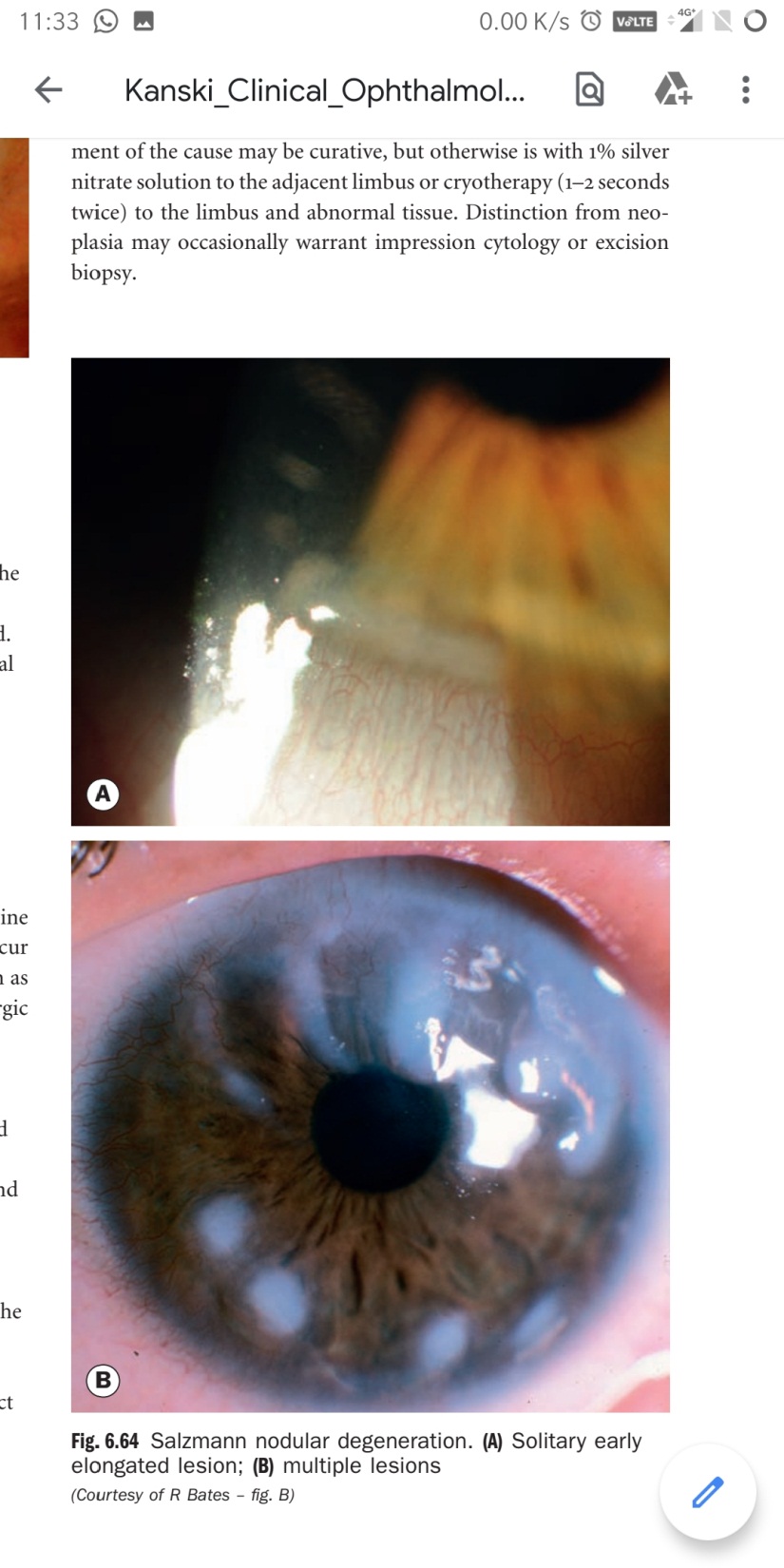 PATHOGENESIS
 In Salzmann's nodular degeneration raised hyaline plaque are deposited between epithelium and bowman’s membrane
 There is associated destruction of bowman’s membrane and the adjacent stroma
ETIOLOGY
It can occur in any form of chronic corneal irritation or inflammation such as trachoma, dry eye, chronic blepharitis and chronic allergic keratoconjunctivitis.
 The condition occurs more commonly in women and is usually unilateral
CLINICAL FEATURES
Patient may experience discomfort due to loss of epithelium from the surface of the nodules impinge on the central zone.
Signs :
superficial stromal opacities progressing to    elevated whitish or blue grey nodular lesions that may be round or elongated.
Base of the nodule may be associated with pannus or epithelial iron deposits.
TREATMENT
 To improve visual acuity and to decrease the irregular astigmatism a superficial keratectomy was recommended to remove the Salzmann’s nodules.
 Treatment is essential by keratoplasty
TERRIEN’S MARGINAL DEGENERATION  Terrien’s Marginal
Degeneration is
non-ulcerative
thinning of the
marginal cornea.
ETIOLOGY
Predominantly affects males usually after 40 years.
Mostly involves superior peripheral cornea.
Initial lesions asymptomatic corneal opacities separated from limbus by clear zone.
Lesion progresses slowly with thinning and superficial vascularization.
COMPLICATION
 Complication such as perforation (due to mild trauma) and pseudopterygium may develop.
TREATMENT
 Early refractive treatment includes:  spectacles (polycarbonate),
 CL an option though difficult to fit due to irregular astigmatism (RGP over piggyback),
 And when vision uncorrectable surgical intervention includes PK.
SPHEROID DEGENERATION
Climatic droplet keratopathy /Labradorkeratopathy/corneal elastosis.
Etiology: 
Typically occurs in men who work outdoors.
Has also been related to exposure to UV rays or ageing or cornel disease
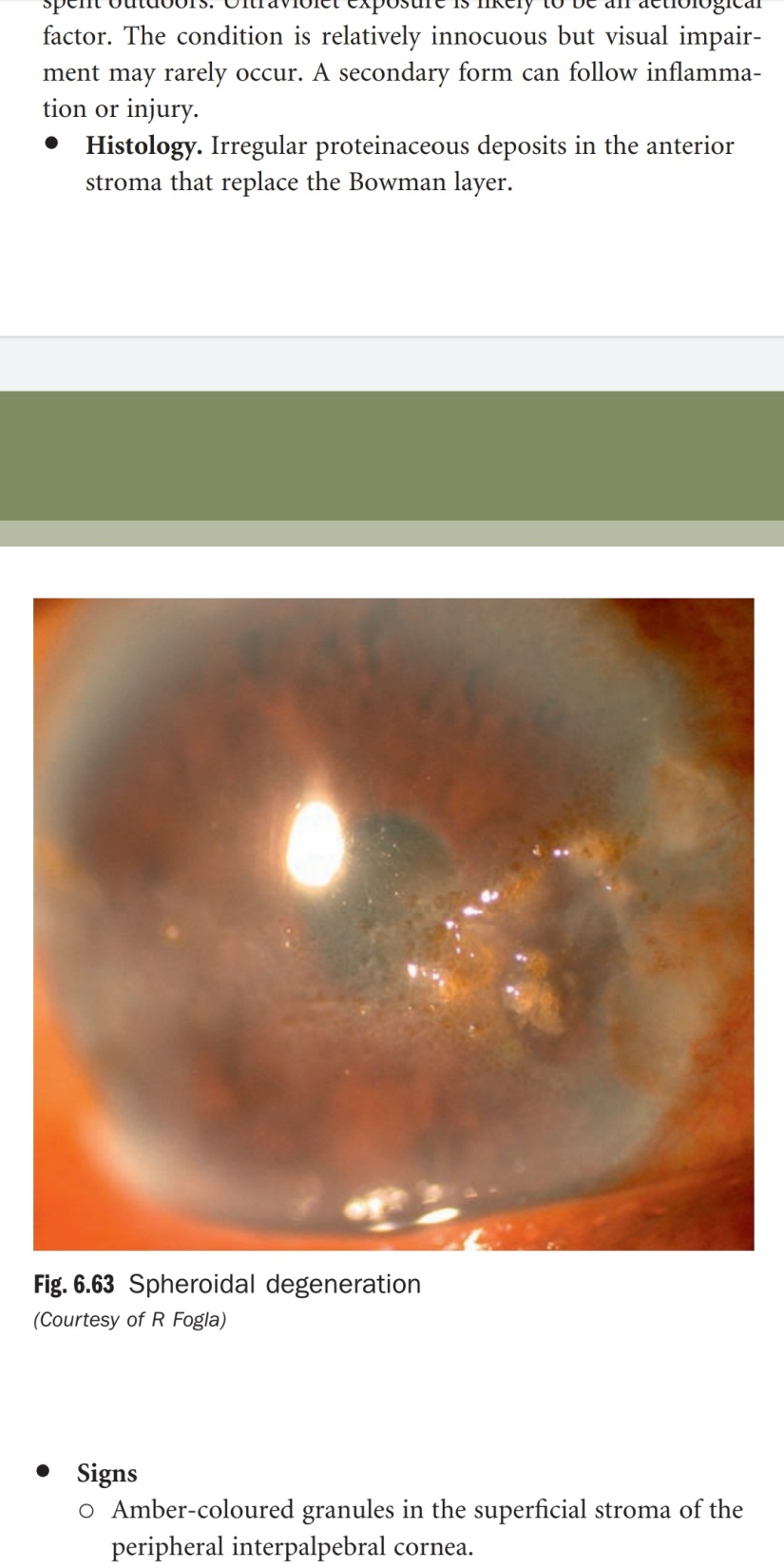 
CLINICAL FEATURES
 In this condition amber-coloured spheroidal granules accumulate at the level of bowman’s membrane and anterior stroma in the interpalpebral zone.
 In marked degeneration the vision is affected
TREATMENT
 Treatment in advance cases is by corneal transplantation
PELLUCID MARGINAL CORNEAL
DEGENERATION
 Acute hydrops maybe seen in the area of inferior thinning.
 Commonly manifests b/w ages of 20-40 with no apparent hereditary transmission and equal gender distribution
PELLUCID MARGINAL CORNEAL DEGENERATION
SIGNS
 Inferior corneal thinning
 Severely reduced uncorrected visual acuity that typically cannot be improved with spherocylinder lens
 Practically normal pinhole visual acuity
DIAGNOSTIC PROCEDURES
 Corneal topography
 Pachymetry: Used to measure for inferior corneal thinning, which is a reversal of the typical pattern in which the cornea thickens from centre to periphery
 Orbscan: Shows a classic "kissing birds" appearance with PMD
TREATMENT
 Because of extremely abnormal corneal topography, the treatment of PMD is difficult.
 Therapeutic options are limited by the degree of corneal protrusion.
 A recent study has found that 88% of PMD cases were managed nonsurgically with spectacles (36%) or contacts (52%), whereas 12% underwent penetrating
keratoplasty.
 THANK YOU 